2023 SIAG/OPT
SIAM Conference on OptimizationCo-located with the SIAM Conference on Applied and Computational Discrete Algorithms 
Activity Group on Optimization Business Meeting

Wednesday, May 31st, 6:45 - 7:45 pm PDTGrand Ballroom B/C/D, 2nd floorThe Sheraton Grand SeattleSeattle, Washington U.S.
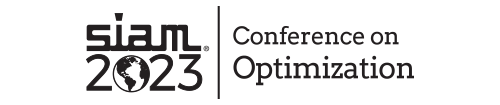 2023 SIAG/OPT Business meeting
SIAG/OPT Officers
Chair:
Luis Nunes Vicente
*
Vice Chair: 
Coralia Cartis
*
Program Director:
Gabriele Eichfelder
*
Secretary:
Juliane Mueller
2023 SIAG/OPT Business meeting
SIAG/OPT Thank you to all 2020-2022 Officers
Chair:
 Katya Scheinberg
*
Vice Chair: 
Samuel Burer
*
Program Director:
 Jeff Linderoth
*
Secretary:
Stefan Wild
2023 SIAG/OPT Business Meeting
SIAG/OPT Announcements
SIAM Engage:
https://engage.siam.org/communities/siag-opt-home?CommunityKey=99708ec8-56ff-4a38-b638-918646d1b321
SIAG/OPT websites:
https://www.siam.org/membership/activity-groups/detail/optimization
https://siagoptimization.github.io
SIAM News: Story Ideas
SIAM Blogs
SIAG/OPT Leadership Suggestion Form:
https://www.siam.org/forms/siam-activity-group-leadership-form
2023 SIAG/OPT Business meeting
SIAG/OPT  Fellows
Class of 2022
Sharon Arroyo
James Crowley
Class of 2023
George BirosCoralia CartisCaroline Uhler
2023 SIAG/OPT Business meeting
SIAG/OPT Conference History
2023 SIAG/OPT Business meeting
[Speaker Notes: Needs preregristation]
SIAG/OPT Conference 2023
Organizing Committee Co-Chairs

Coralia Cartis, University of Oxford, United Kingdom
Jeffrey Linderoth, University of Wisconsin, U.S.
Katya Scheinberg, Cornell University, U.S.
*
Organizing  Committee

Amitabh Basu, Johns Hopkins University, U.S.
Güzin Bayraksan, Ohio State University, U.S.
Stefania Bellavia, University of Florence, Italy
Yuhong Dai, AMSS, Chinese Academy of Sciences, PR China
Dmitriy Drusvyatskiy, University of Washington, U.S.
Dorit Hochbaum, University of California, Berkeley, U.S.
Ruth Misener, Imperial College London, United Kingdom
Ali Pinar, Sandia National Laboratories, U.S.
Fred Roosta, University of Queensland, Australia
Johannes O. Royset, Naval Postgraduate School, U.S.
Mikhail V. Solodov, IMPA-Instituto de Matematica Pura e Aplicada, Brazil
Kim-Chuan Toh, National University of Singapore, Singapore
2023 SIAG/OPT Business meeting
SIAG/OPT Conference 2023
SIAG/OPT Best Paper Prize
Stochastic Model-Based Minimization of Weakly Convex FunctionsFriday, June 2nd, 9:15 AM – 10:45 AM PDT
Room: Grand Ballroom B/C/D, 2nd floor
Chair: Luis Nunes Vicente, Lehigh University, U.S.
We consider a family of algorithms that successively sample and minimize simple stochastic models of the objective function. We show that under reasonable conditions on approximation quality and regularity of the models, any such algorithm drives a natural stationarity measure to zero at the rate O(k^{-1/4}). As a consequence, we obtain the first complexity guarantees for the stochastic proximal point, proximal subgradient, and regularized Gauss--Newton methods for minimizing compositions of convex functions with smooth maps. The guiding principle, underlying the complexity guarantees, is that all algorithms under consideration can be interpreted as approximate descent methods on an implicit smoothing of the problem, given by the Moreau envelope. Specializing to classical circumstances, we obtain the long-sought convergence rate of the stochastic projected gradient method, without batching, for minimizing a smooth function on a closed convex set.
Damek Davis
Cornell University, U.S.Dmitriy Drusvyatskiy
University of Washington, U.S.
2023 SIAG/OPT Business meeting
SIAG/OPT Conference 2023
SIAG/OPT Test of Time Award
Two Decades of Low-Rank OptimizationFriday, June 2nd, 10:00 AM – 10:45 AM PDT
Room: Grand Ballroom B/C/D, 2nd floor
Chair: Luis Nunes Vicente, Lehigh University, U.S.
In this talk, we offer our personal perspective on low-rank algorithms for semidefinite programs and related optimizaton problems. We touch on their history and describe connections with other trends in optimization, including first-order methods and benign nonconvexity. Finally, we highlight recent theoretical insights into low-rank algorithms---as well as various applications for which the low-rank approach has proven successful.
Samuel Burer
University of Iowa, U.S.Renato Monteiro
Georgia Institute of Technology, U.S.
2023 SIAG/OPT Business meeting
Future conferences?
Location
DATES
themes
2023 SIAG/OPT Business meeting
ICIAM 2023
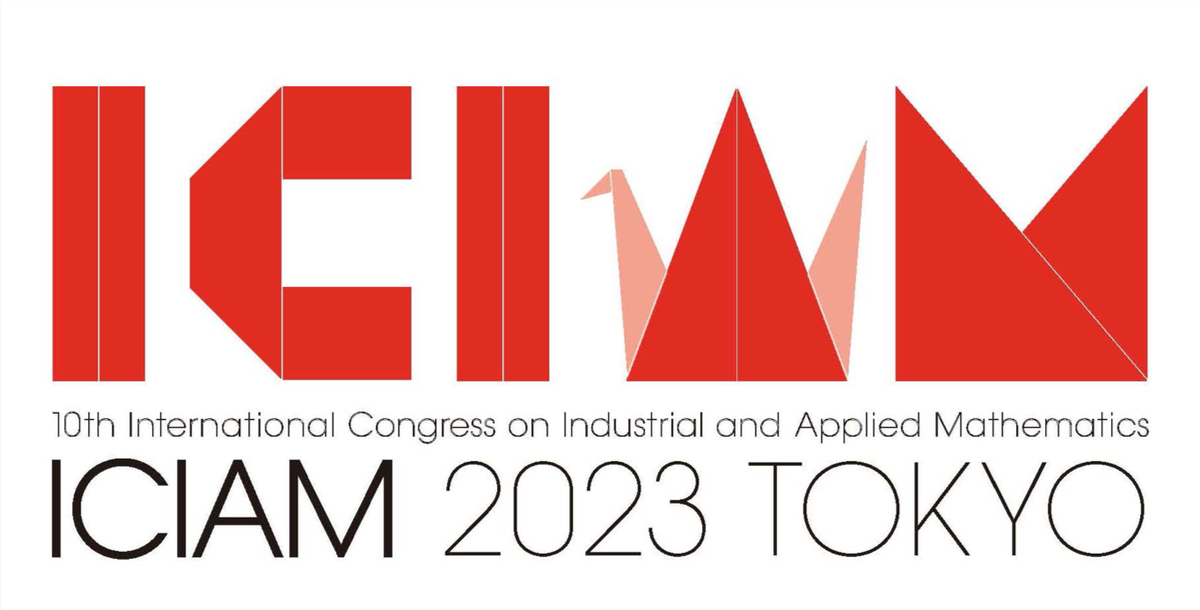 The congress will take place at Waseda University, Tokyo, Japan from August 20-25, 2023.

SIAM is a member of the International Congress on Industrial and Applied Mathematics (ICIAM).

ICIAM 2023 is being organized by JSIAM (Japan Society for Industrial and Applied Mathematics) and MSJ (Mathematical Society of Japan),  members of ICIAM.
https://iciam2023.org/
2023 SIAG/OPT Business meeting
Join SIAM Today!
Benefits of SIAM Membership Include………
SIAM Review (Print & Electronic)
SIAM News (Print)
30% Off SIAM Books
$15 / Activity Group Membership
20% - 30% Off Registrations
80% Off Journals (up to 4)
95% Off e-Access to Journals
Spouse may join as Associate Member
SIAM Unwrapped
Vote in SIAM Elections
Eligible to Hold Office
Eligible for Committee Appointments
Nominate SIAM Fellows
Be Nominated as a SIAM Fellow
Eligible for Group Insurance
Nominate 2 Students for Free Membership
Qualifying Student Members can join 2 SIAGs for free!
Nonmember attendees can save up to $160 their 2023 membership!
2023 SIAG/OPT Business meeting
2023 SIAG/OPT
Membership Report
(data as of December 31, 2022)
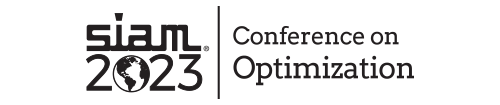 2023 SIAG/OPT Business meeting
SIAG Overall Membership
2023 SIAG/OPT Business meeting
SIAG/OPT Membership Demographics
2023 SIAG/OPT Business meeting
SIAG/OPT Membership Demographics
2023 SIAG/OPT Business meeting
SIAG/OPT Membership by Geography
2023 SIAG/OPT Business meeting
SIAG/OPT Membership by Gender
Nonstudents
Students
Woman
86
14.9%
Not Indicated
11
1.9%
Woman
127
26.1%
Prefer Not to Disclose
11
1.1%
Nonbinary
3
<1%
Not Indicated
30
6.2%
Prefer Not to Disclose
7
1.4%
Man
318
65.4%
Man
465
80.7%
Nonbinary
4
<1%
2023 SIAG/OPT Business meeting
SIAG/OPT Membership by Employer Type
Government
8
1.5%
Other
7
1.4%
2023 SIAG/OPT Business meeting
SIAG/OPT Membership by Department Type
Op Research
31
10.3%
Engineering
82
27.2%
Computer Science
25
8.3%
Statistics
8
2.6%
Other
7
2.3%
Other (Physical Science)
7
2.3%
Mathematics
144
47.7%
Op Research
1
1%
2023 SIAG/OPT Business meeting
Other Business
2023 SIAG/opt Business meeting
Contacts
Chair	Luis Nunes Vicente	
		lnv@lehigh.edu

	Vice Chair	Coralia Cartis	
		coralia.cartis@maths.ox.ac.uk

	Program Director	Gabriele Eichfelder
		gabriele.eichfelder@tu-ilmenau.de

	            Secretary    	Juliane Mueller
		juliane.mueller@nrel.gov
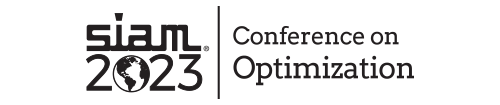 2023 SIAG/OPT Business meeting